Blockchain Technology, Smart Contracts and Consumer Protection
Webinar of European Law Institute 
24 October 2022
Aim of this project
1
Selected Principles
2
Discussion / Feedback from Panelists
3
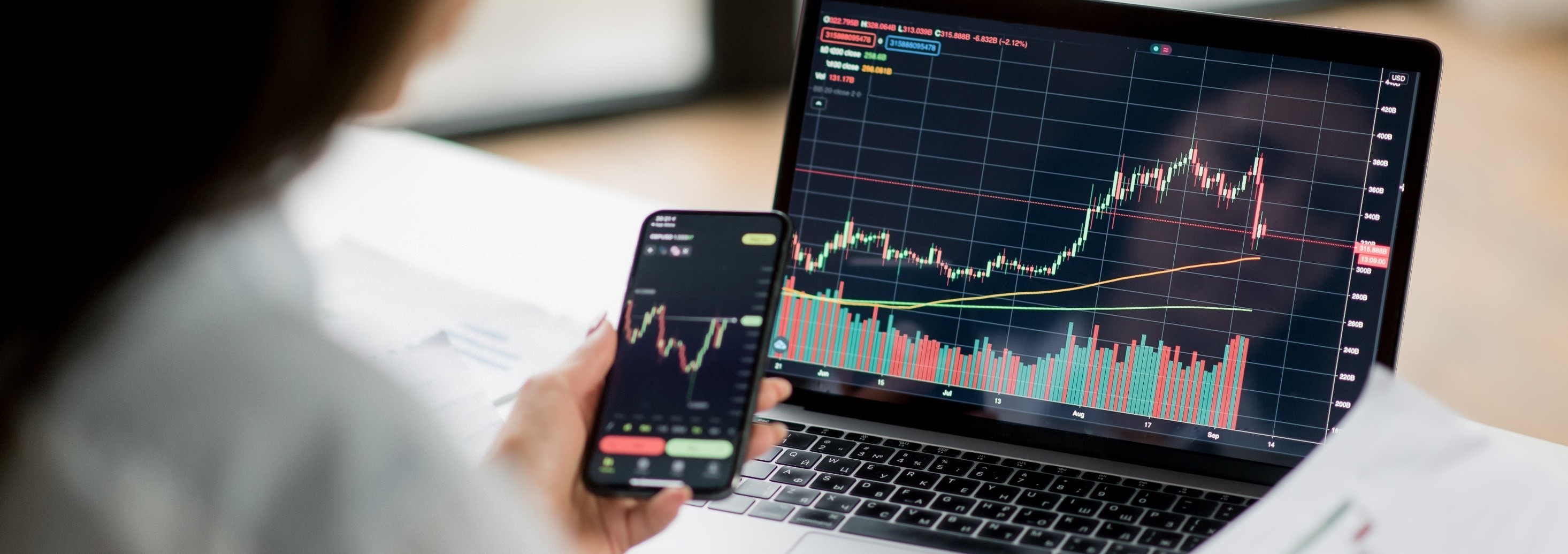 Agenda
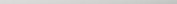 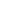 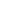 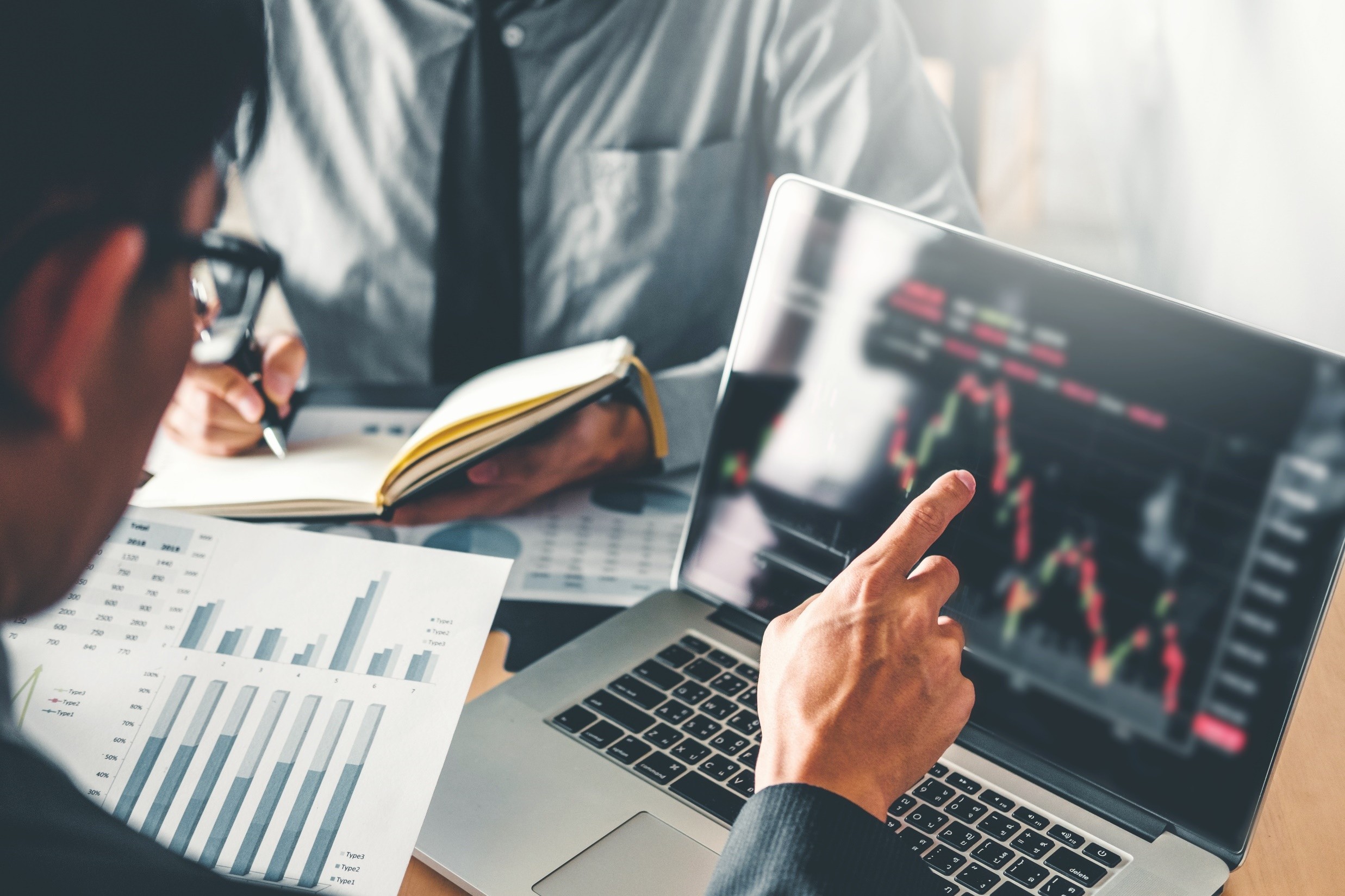 1
Aim of the project
ELI Principles on Blockchain Technology, Smart Contracts and Consumer Protection
Project Chair and Reporter
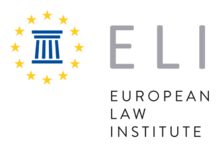 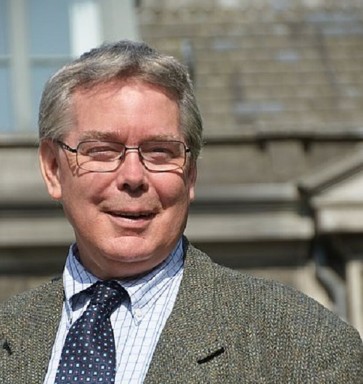 Prof. Dr. Sjef van Erp
Emeritus Professor of Civil Law and European Private Law at Maastricht University
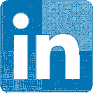 Project Reporters
18 Principles on legal aspects of blockchains and Smart Contracts

Principles adopted in September 2022

Approach: functionally equivalent to existing law and technologically neutral
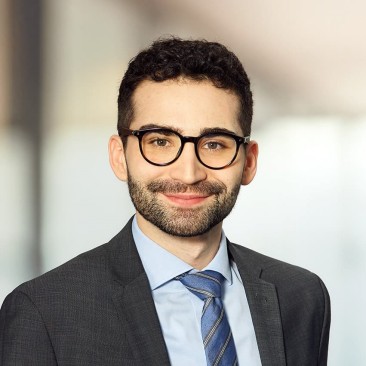 Dr. Martin Hanzl, LL.M. (IT Law) MSc (WU)
Attorney at Law | Head of New Technologies
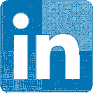 Prof. Dr. Juliette Sénéchal (until January 2021)
Professor of Private Law at the University of Lille
Page 4
28 September 2021
Can such „Smart Contract“ – constitute a legally binding declaration?
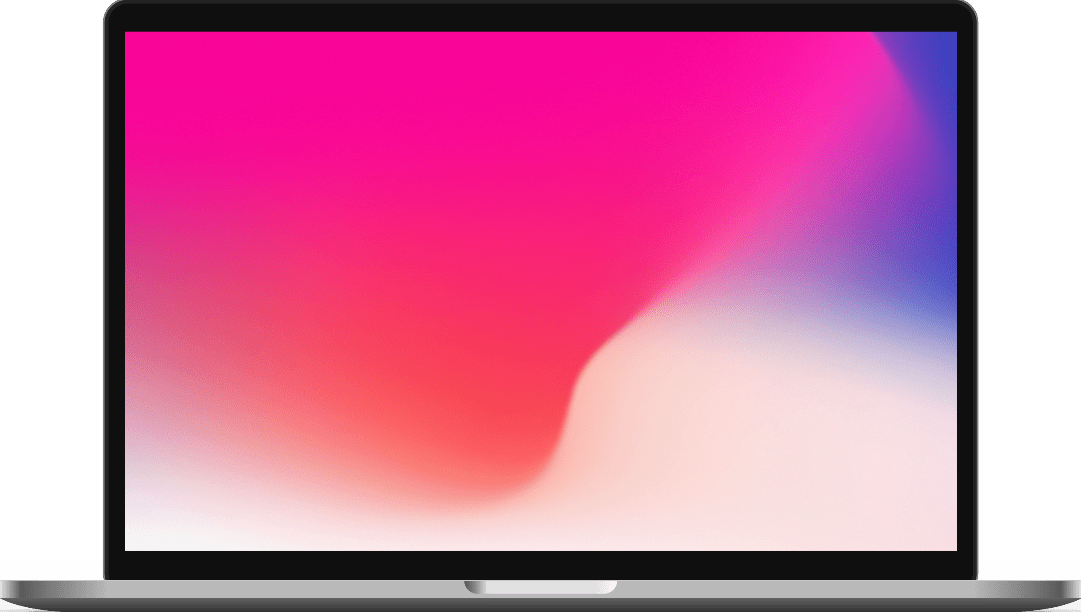 pragma solidity ^0.5;
contract UnsafeLottery (
event Win (address winner, uint256 amount);
event NoWinnerYet (uint256 currentBlocktime, uint256 jackpot):
function bet (uint256 _guessedBlocktime) public payable returns (bool
) {
require (msg.value == 1 ether);
if (keccak256 (abi.encodePacked(guessedBlocktime))== keccak256 
(abi.encodePacked (block.timestamp)))) { 
emit Win(msg.sender, address (this) .balance); 
msg.sender.transfer (address (this).balance);
return true;
} else {
emit NoWinnerYet (block.timestamp, address (this).balance);
return false;
}
}
}
Page 5
28 September 2021
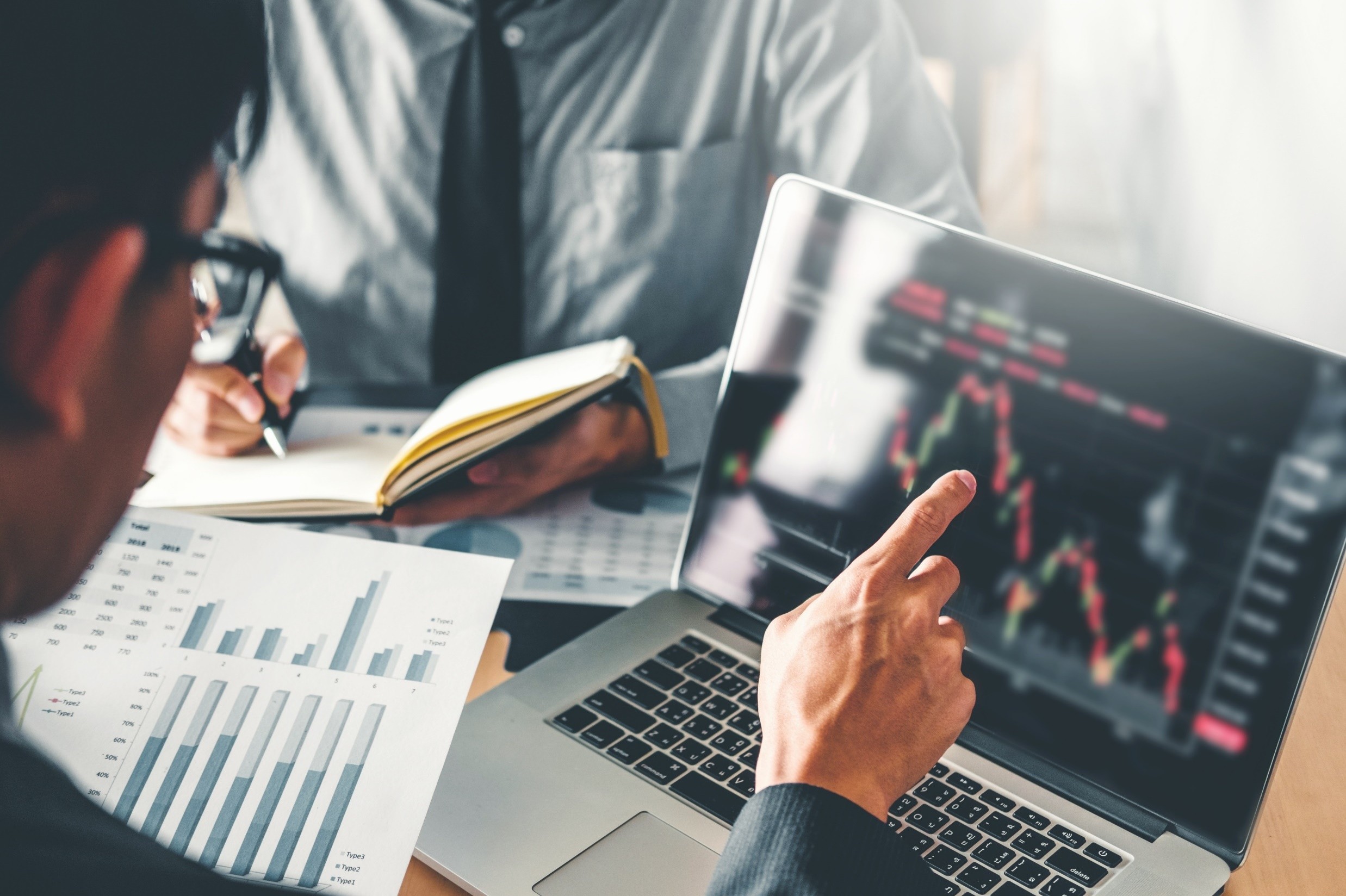 2
Selected ELI Principles
Principle 3
Case Specific Approach
Which type of Blockchain and which type of Smart Contract is used should be considered in each specific case/principle
1
2
3
4
“Main types” of blockchain technology
Public
Private
Public permissionless
Public permissioned
Private permissionless
Private permissioned
Page 7
28 September 2021
Principle 5
Legal Nature of blockchain transactions
Triggering of transactions performed on a blockchain may amount to an offer, acceptance or any other contractual declaration
Main question: Can a Smart Contract as such create a legally binding contract?

Depending on the specific nature of the Smart Contract, triggering of transactions on the blockchain can reasonably be understood as a declaration of will
Page 8
28 September 2021
Types of Smart Contracts
Smart Legal Contract
Transacting Smart Contracts
A legally binding declaration of will, such as an offer or acceptance or constitute a legal agreement itself
Mere code and no legal agreement exists
OR
OR
Merged with the legal agreement and therefore exists simultaneously both on-chain and off-chain
A tool to execute a legal agreement; the legal agreement exists off-chain
Page 9
28 September 2021
Principle 8
Language – in a B2B Setting
Parties (Businesses) can agree that the contractual lanuage is programming language
B2C
‘ownership passes upon full payment’
‘if ($AmountReceived >= $Price) {§OwnerDB[§AssetID] =$BuyerID;}’
Smart Contracts used for consumers always have to be translated into natural language.
Page 10
28 September 2021
Principle 11
On Chain Dispute Resolution Agreements
Arbitration agreements implemented in the respective executing Smart Contract may be agreed upon between businesses
Such arbitration agreements may also agree upon a dispute resolution on-chain.

Natural language text string could theoretically be inserted into bytecode
Visual inspection of the bytecode would reveal the arbitration clause
Legal qualification depends upon the rules as to conclusion of legally binding agreements

No such agreement if party is consumer
Page 11
28 September 2021
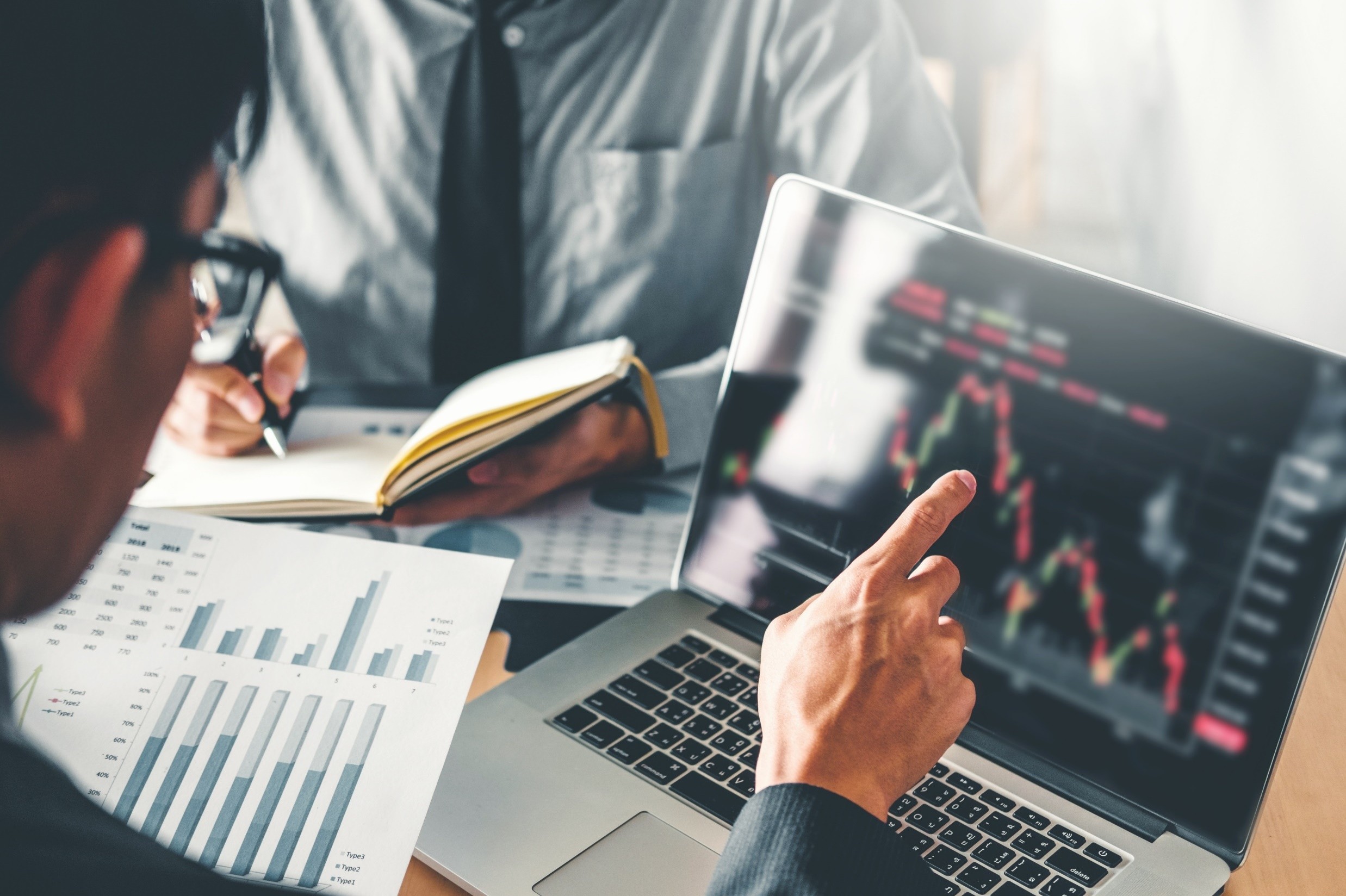 ELI Principles | 
Focus on Consumer Protection
3
Principle 13
Consumer Protection Prevails Over and Fully Governs Coded Transactions
13 a) Consumer protection cannot be overridden by Smart Contracts or any Transaction on a Blockchain
Consumer protection on-chain must be at least equivalent to Consumer protection off-chain.
Consumers must not be deprived of any rights they might have had if 
the platform had not been used or 
the legally binding agreement had been concluded off-chain
Consumer Protection
Off-chain
On-chain
Page 13
28 September 2021
Principle 13
Consumer Protection Prevails Over and Fully Governs Coded Transactions
Consumer protection cannot be overridden by Smart Contracts or any Transaction on a Blockchain
Businesses must ensure that the rights of weaker parties, such as consumers can be fulfilled also on-chain
Consumers in good faith relying on a previous transaction on-chain should be protected against off-chain terms between businesses 
in the sense that any dealings between them on-chain are not binding or not binding on the same conditions as coded into the Smart Contract.
Consumer Protection
Off-chain
On-chain
Page 14
28 September 2021
Principle 16
Information rights
16 a) Consumers shall always have the same or functionally equivalent rights to information towards
their counterparts (including platform operators or similar service providers) as they
Consumer Protection
16 c) Such information must always be available off-chain, in natural, plain, intelligible and for the Consumer understandable language
Off-chain
On-chain
16 e) If the explanation deviates from the terms and conditions which apply once the contract has been concluded, the information contained in the explanation prevails or, if the deviation concerns essential characteristics of the contract, may result in the contract being avoided.
Page 15
28 September 2021
Principle 17
Duty to Code Cooling-Off (Right of Reflection or Right of Withdrawal)
(a) Whenever Consumers are given the right to a cooling-off period
such right must be coded into the SMART CONTRACT, to further protect CONSUMERS,
in such a way that any right which a CONSUMER has regarding a cooling-off period can be exercised on-chain as off-chain and
the consumer is informed about such a right.

(b) A period of reflection shall be coded in such a way that the SMART CONTRACT only begins to execute in conformity with the applicable right to such a period.
Consumer Protection
Off-chain
On-chain
Page 16
28 September 2021
Principle 17
Duty to Code Cooling-Off (Right of Reflection or Right of Withdrawal)
(c) The SMART CONTRACT shall be programmed in such a way that when a CONSUMER exercises their right of withdrawal, the exercise of such right by itself results in a reverse TRANSACTION, taking into consideration the nature of the performance. If the nature of the performance prevents a reverse TRANSACTION, the CONSUMER may be entitled to a monetary claim representing the value of the TRANSACTION.

(d) The SMART CONTRACT shall be programmed in such a way that the CONSUMER is informed
that the reverse TRANSACTION has taken place and
that certain other rights, but also duties, might exist following the withdrawal.

(e) Coding a cooling-off period or a reverse TRANSACTION following the exercise of the right to
withdrawal as part of the SMART CONTRACT will not be necessary if a consumer would not
be entitled to such a right, given for example the nature of the good, product or service.
Consumer Protection
Off-chain
On-chain
Page 17
28 September 2021
Notes on this presentation

This presentation is intended only as general, non-binding information and can therefore not serve as a substitute for detailed research or expert advice or information. 
Although it has been prepared with the greatest possible care, there is no claim to factual accuracy, completeness and/or up-to-dateness; in particular, this presentation cannot take into account the specific circumstances of individual cases. Any use thereof is therefore the sole responsibility of the reader. 
Any liability on the part of any presenters is excluded. Appropriate counsel should be consulted for any specific concern.